Дымковская игрушка
Мастер класс по лепке в технике пластилинография
Оборудование для работы:
Досточка и стеки
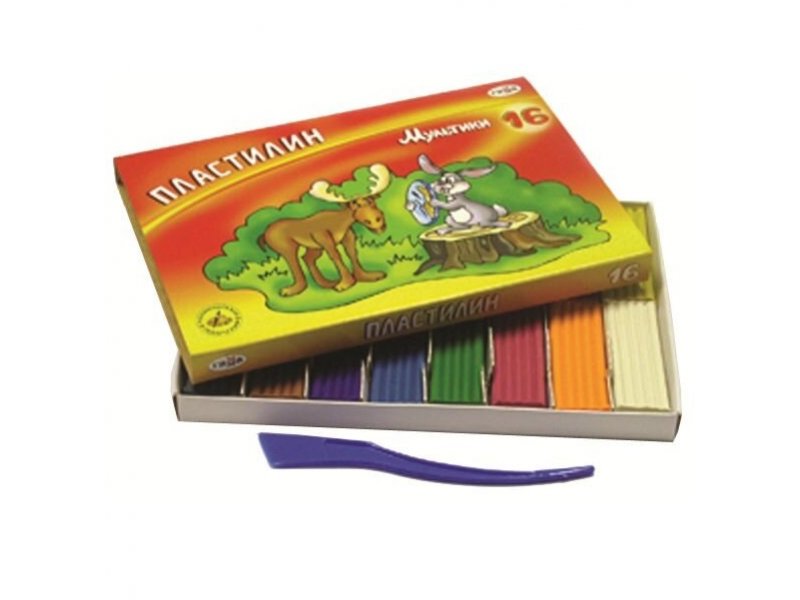 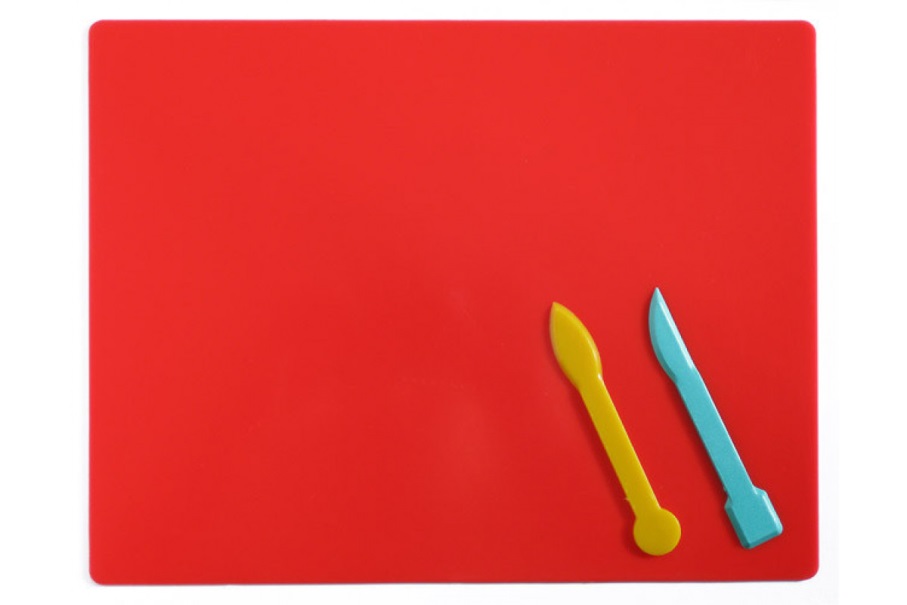 Пластилин
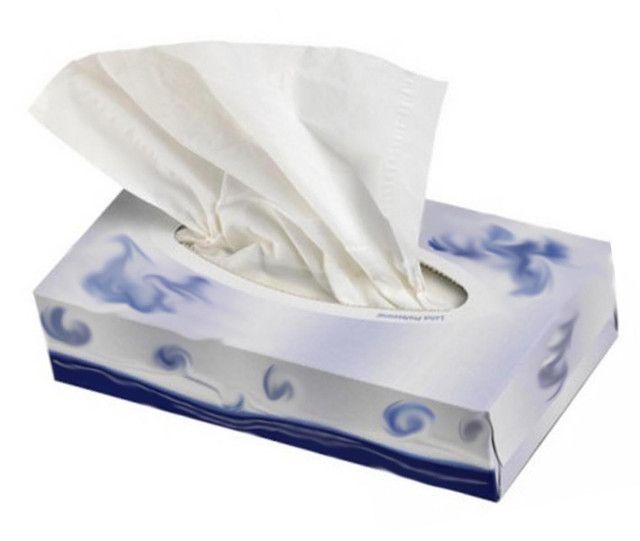 Салфетки для рук
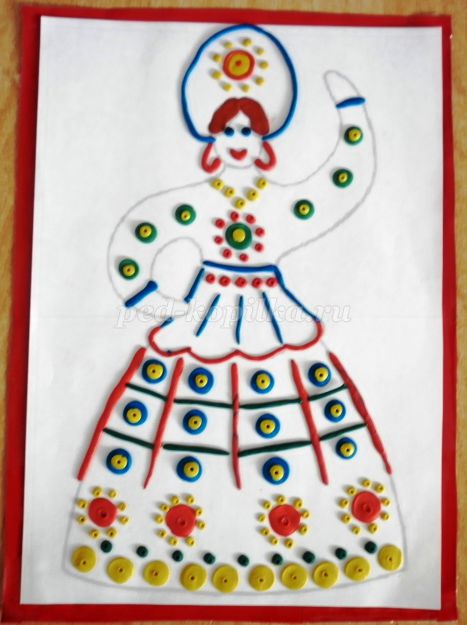 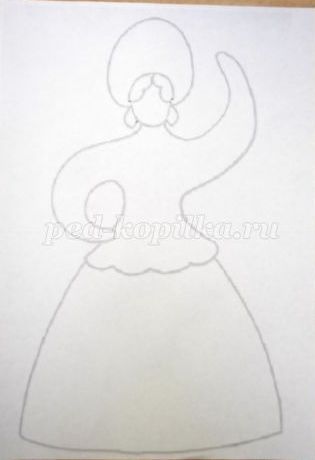 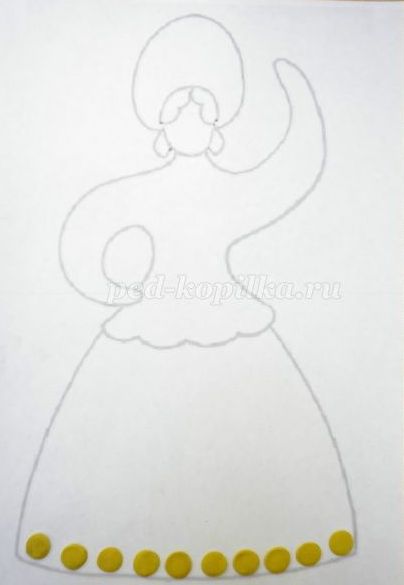 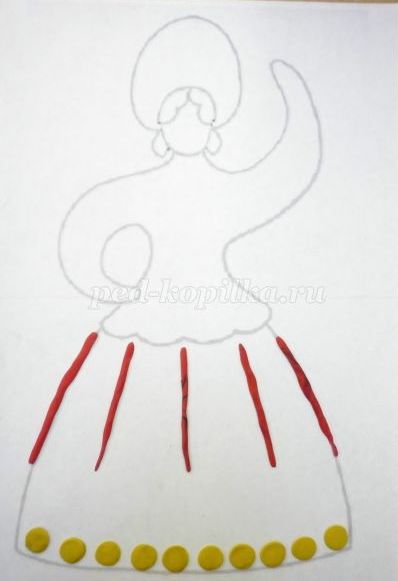 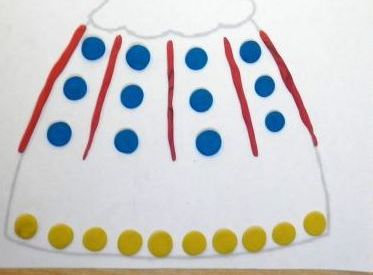 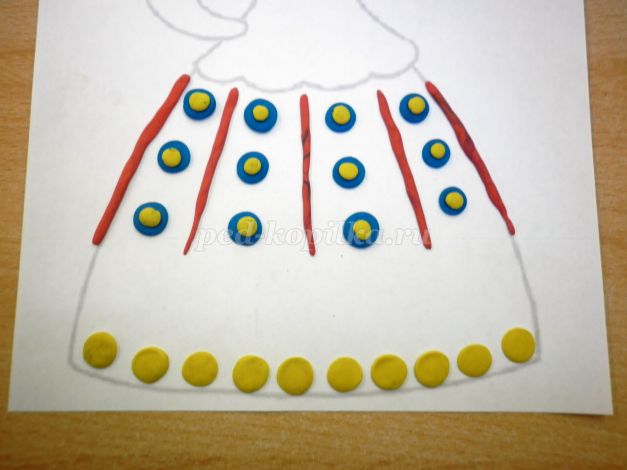 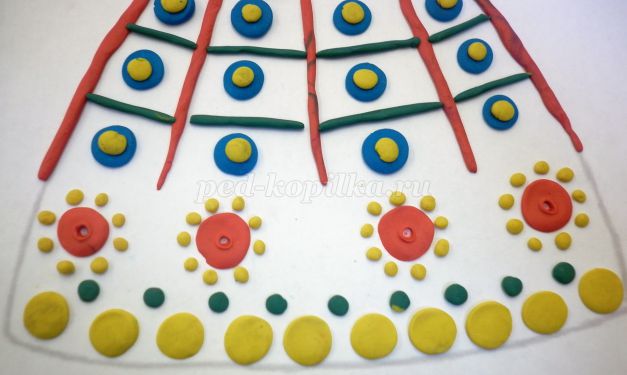 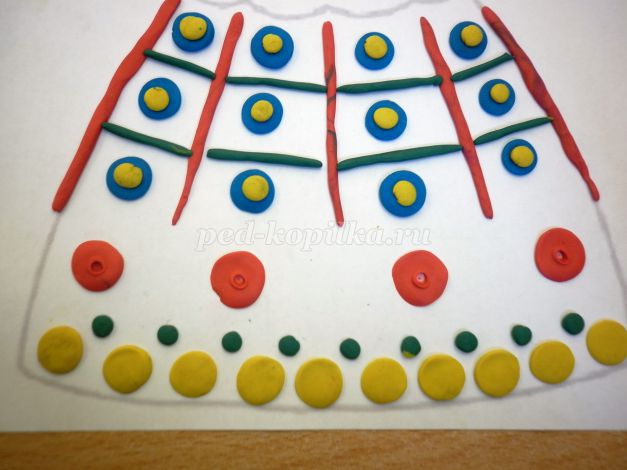 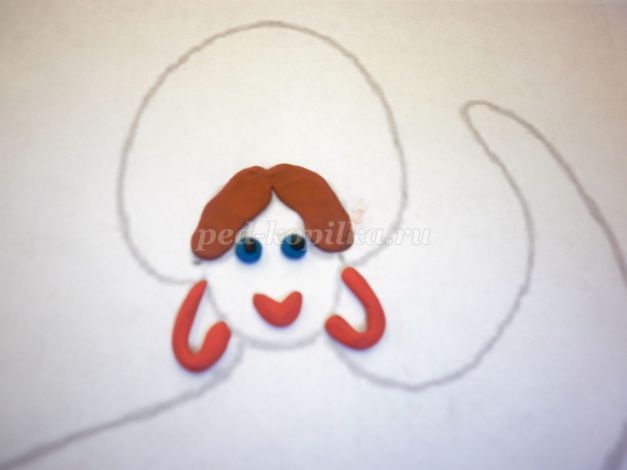 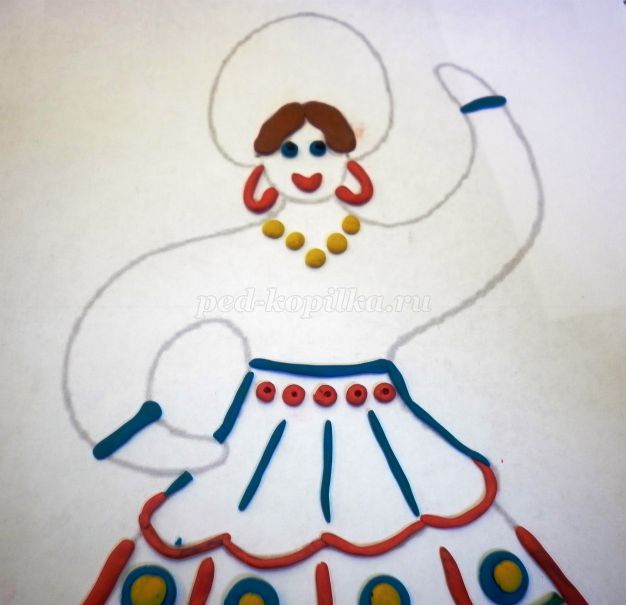 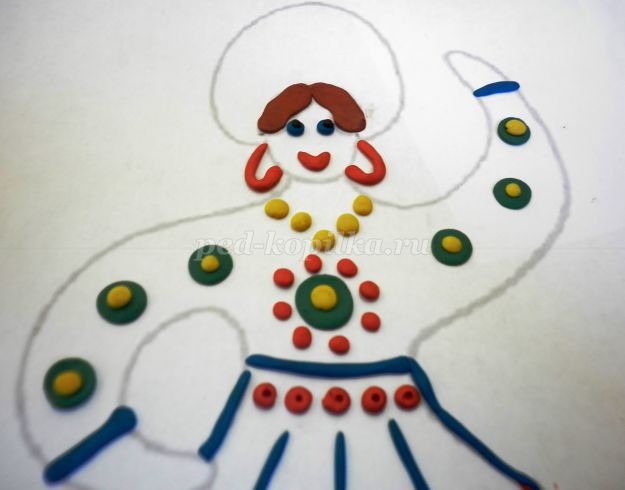 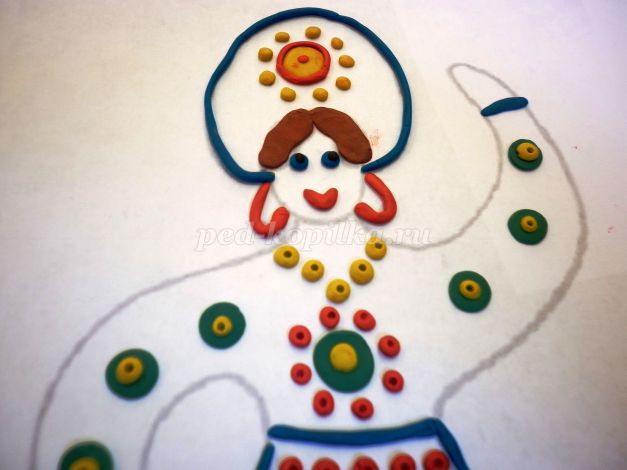 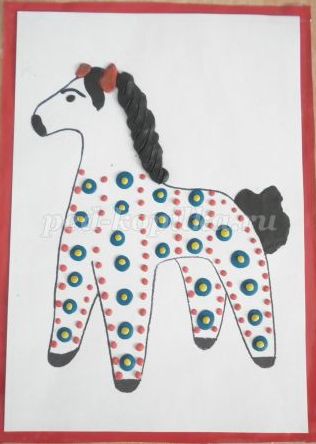 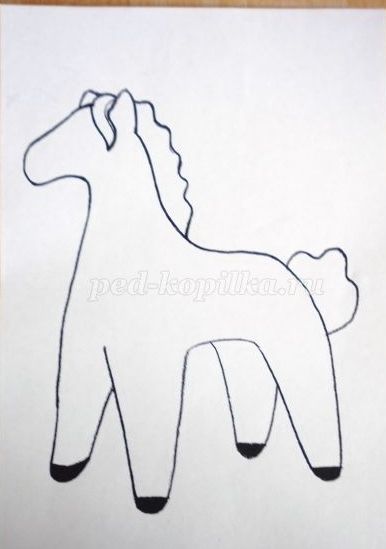 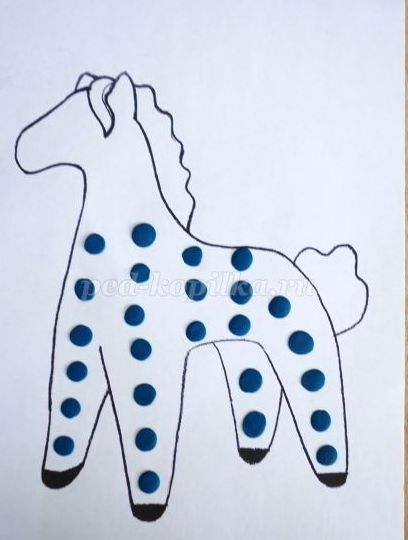 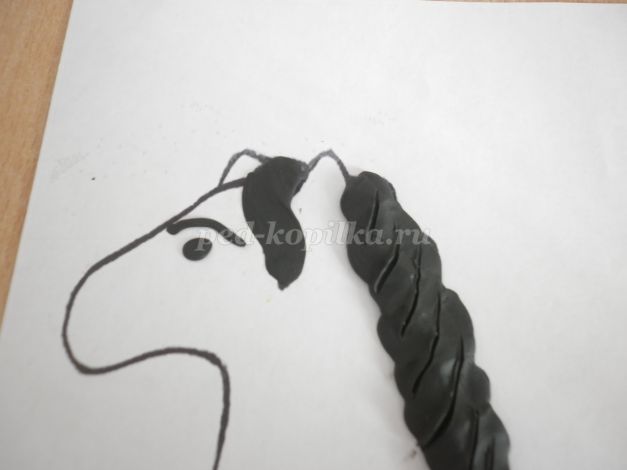 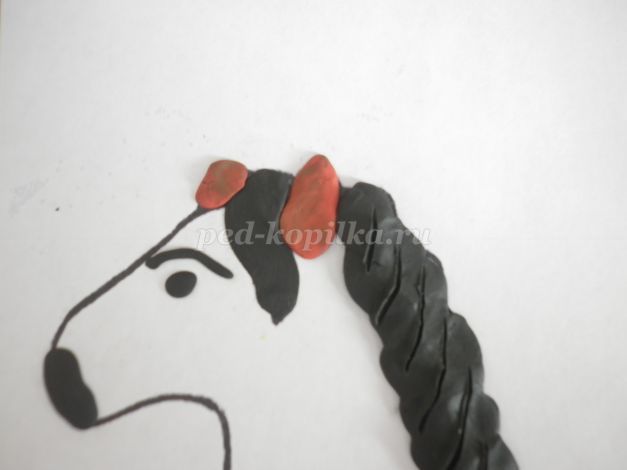 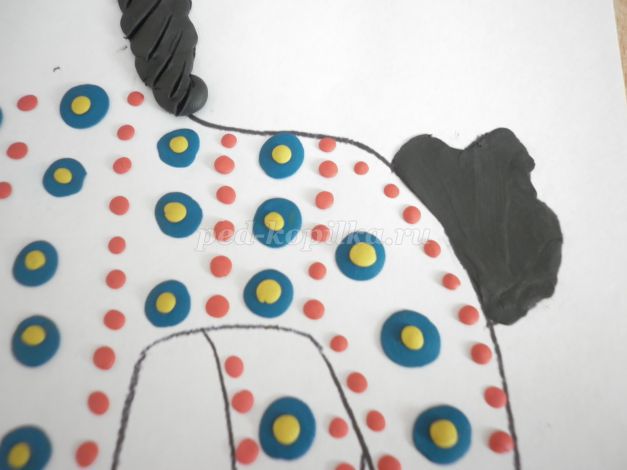 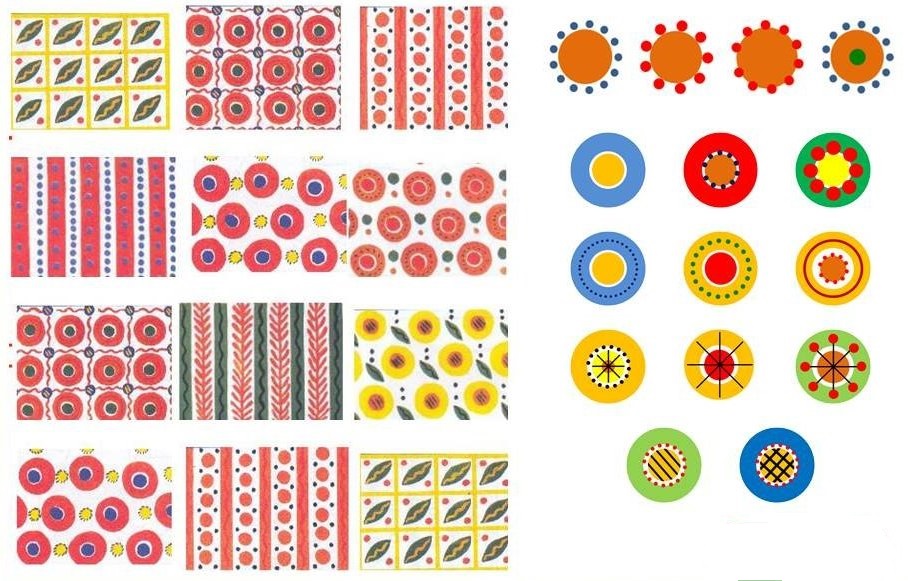 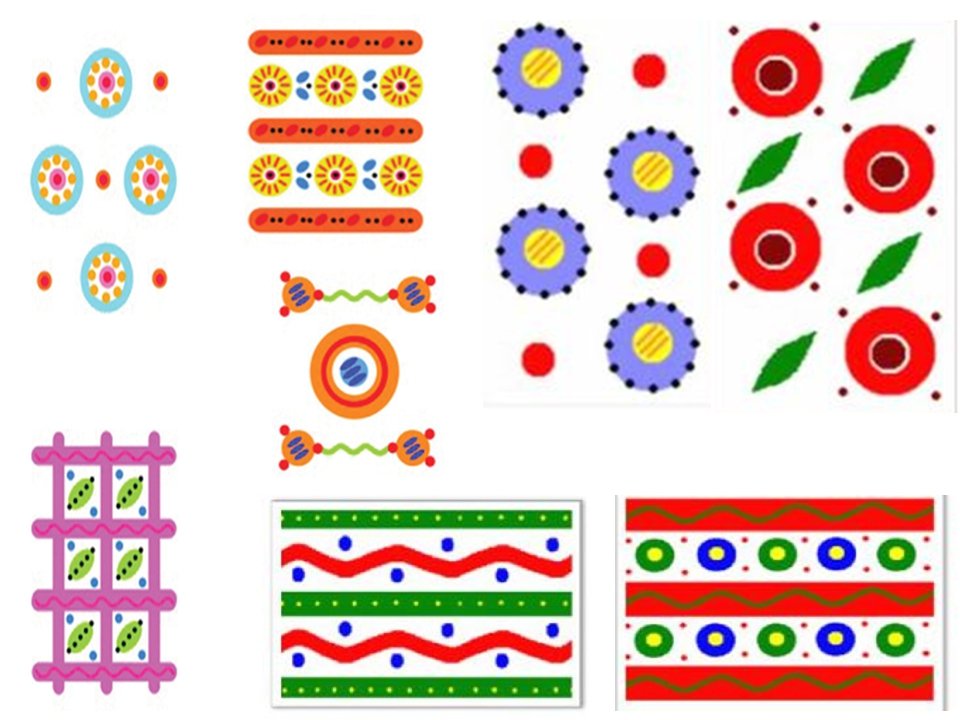